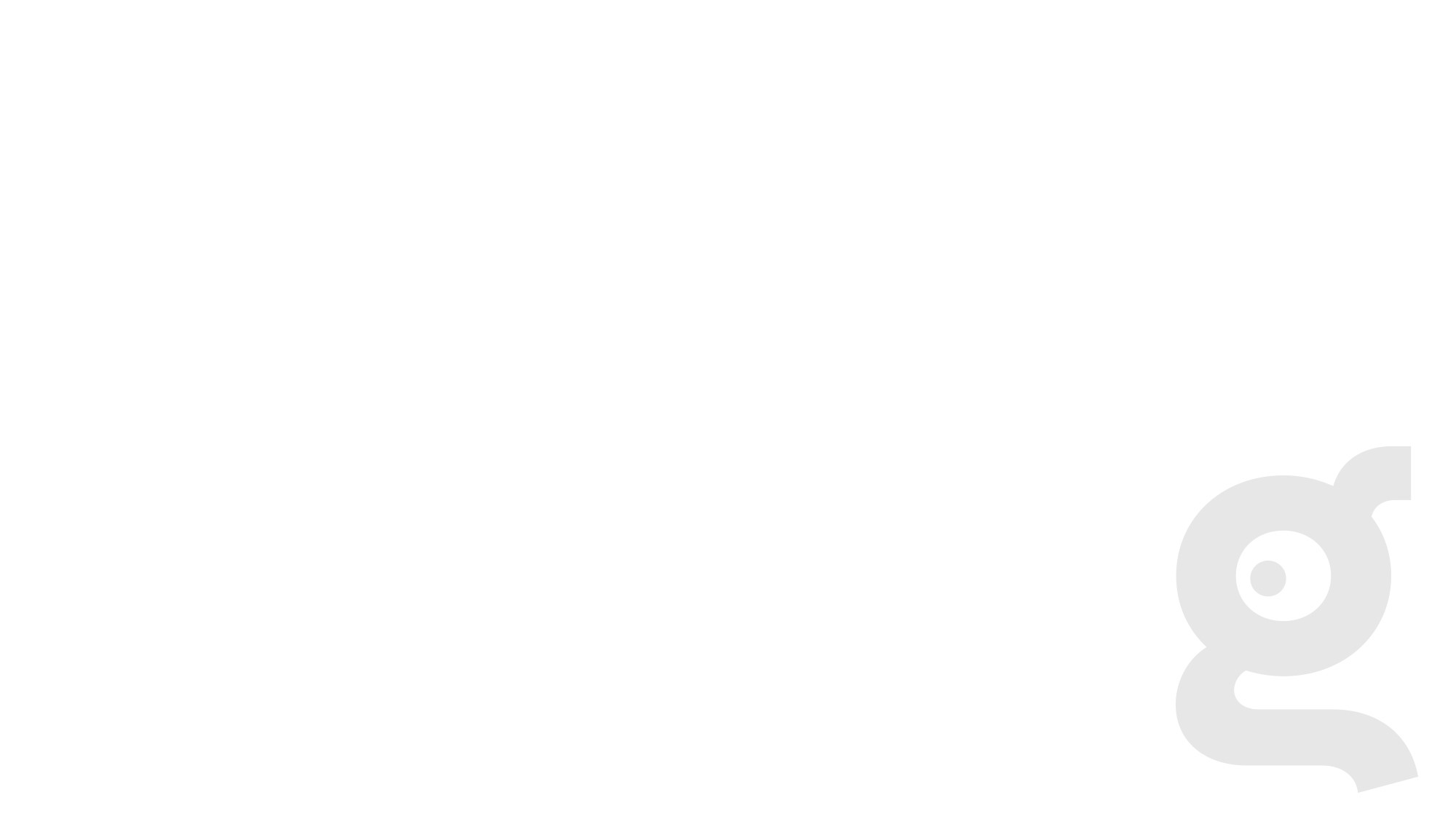 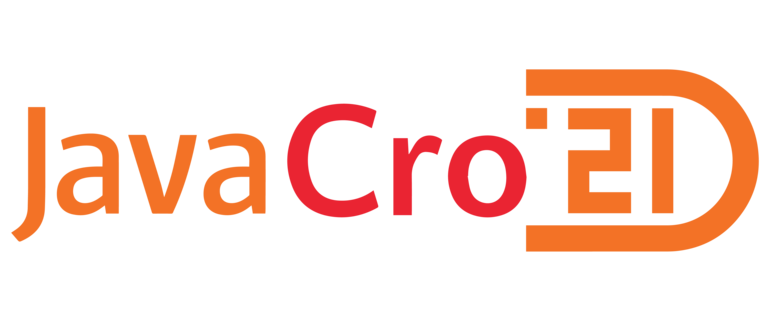 Java Reactive
Martina Mašić
Naslov
[Speaker Notes: Pozdrav, moje ime je Martina Mašić. Trenutno radim na poziciji Senior developera u tvrtci Serengeti, a danas sam ovdje da vam ispričam nešto o Java reaktivnom programiranju.]
Why Java Reactive?
Instant generation
Complexity, more data, more complex problems
Multiple device types
Something new
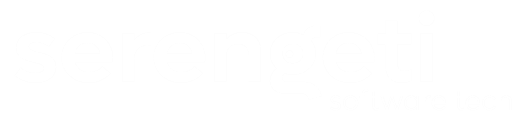 Accelerate Your Business Transformation
[Speaker Notes: Zašto java reaktiv, odnosno zašto ova tema? 
Prvi razlog je, kao što je navedeno, činjenica da smo postali instant generacija. Želimo sve odmah i sada. To se u ovom slučaju odnosi prvenstveno na ono što očekujemo od aplikacija koje koristimo. Budući da ih sami i razvijamo želja nam je i u tom području dobiti sve što prije, odnosno postići što brži razvoj i napredak. Stalno težimo tome.
Drugi razlog su same aplikacije kakve jesu, odnosno koliko su se promijenile kroz vrijeme. Nove aplikacije su puno kompleksnije, obrađuju više podataka te riješavaju puno kompleksnije probleme.
Treća stvar objedinjuje ove prve dvije, odnosno naši korisnici, kao i mi sami, žele pristupati svim podatcima, odmah i to sa različitih uređaja. To nam često predstavlja izazov jer uređaji imaju različite konfiguracije, velicine ekrana te je potrebno prikaz prilagoditi da se može gledati na svim uređajima. Također treba odabrati što koji uređaj može odraditi ili što treba korisniku u trenutku korištenja tog uređaja.
Zadnja, ali ne manje bitna stvar je nešto novo. U našoj struci učenje novih stvari nije opcija, nego nešto obavezno. Naša struka je još uvijek u razvoju te se stalno mijenjaju same tehnologije, ali i načini razvoja, pisanja koda. Još uvijek istražujemo što je bolje, brže, jednostavnije.. Upravo zbog toga trebamo stalno istraživati, ispitivati te se educirati o novim ili nama nepoznatim temama.]
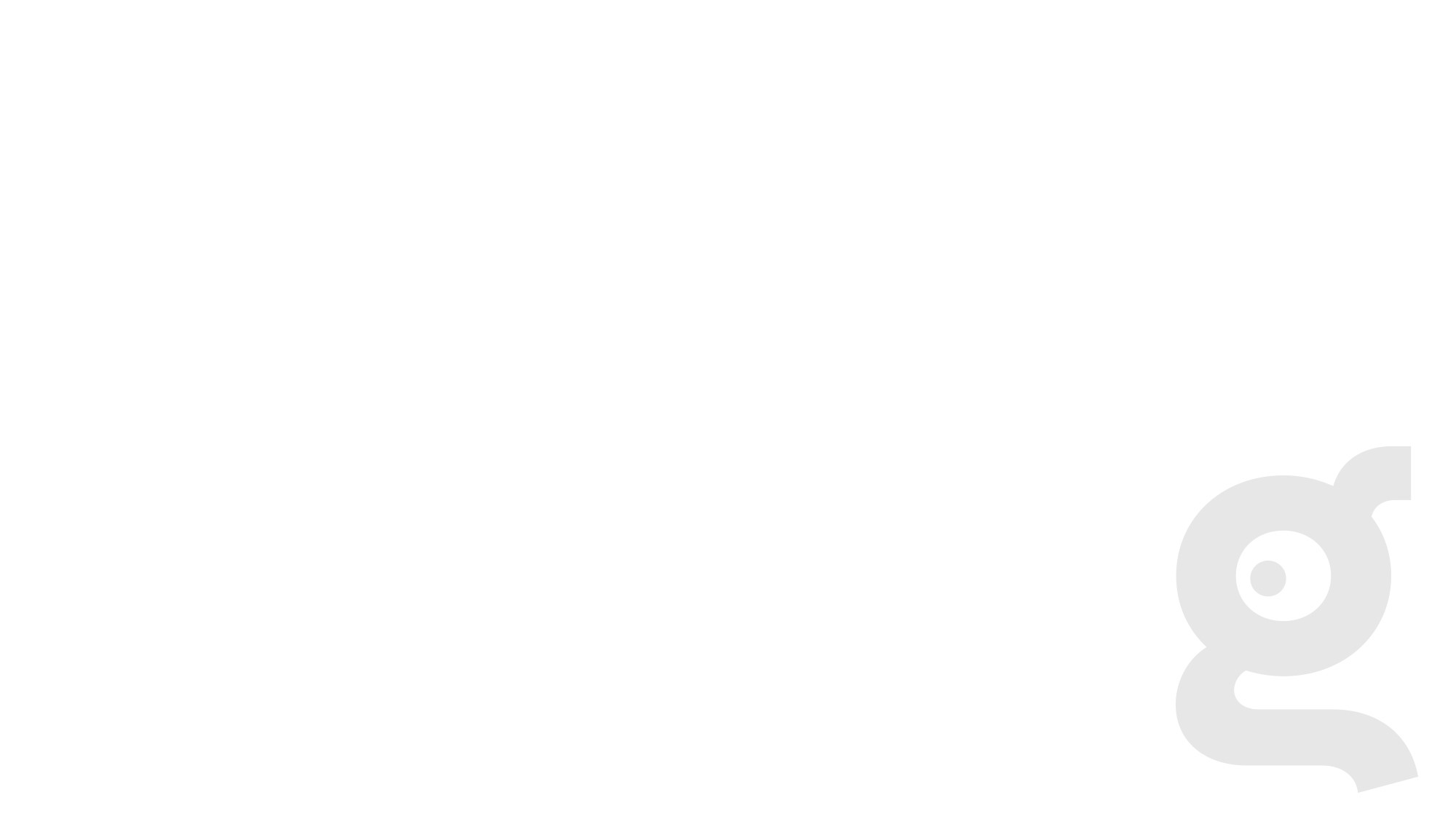 What is reactive?
readly responsive to a stimulus
Naslov
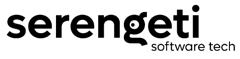 [Speaker Notes: Što je to reaktiv? Malo ćemo objasniti značenje same riječi.
Kao što definicija kaže reaktivan je onaj tko je spreman odreagirati na neku stimulaciju.
Kao primjer su navedena ova dva stupca java koda, koji su skoro pa identični. Prvi, kao i drugi deklarira tri vairjable. PRve dvije imaju neku fiksnu vrijednost, dok treća zbraja prve dvije. Ono što razlikuje reaktivno od ne reaktivnog je ovaj neki simboličan znak dolara. Njega smo stavili samo kao primjer da uočimo razliku. Nakon deklaracije, mijenjamo vrijednost vaijabli b, tu vidimo očitu razliku. Nereaktivan kod nije odreagirao na naknadnu promjenu te i dalje ispisuje prvobitnu vrijednost zbroja. Drugi isječak pokazuje reaktivnost, gdje je kod odreagirao na promjenu te ju uvažio u daljnjem radu.
Ovaj primjer se lako vidi u excel tablicama koje odrađuju reaktivan posao. Ako tamo dodamo neke vrijednosti i napišemo funkciju za zbrajanje. Pri promjeni bilo koje od navedenih vrijednosti u čelijama, zbroj će se promjeniti.]
Asynchronous programming
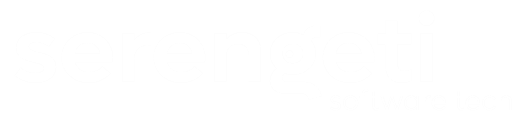 Accelerate Your Business Transformation
[Speaker Notes: Od kuda sada ovo, kakve ovo ima veze s onim?
E pa jedna od najbitnijih stvari je da je rekativno programiranje asikrono. Malo ćemo ponoviti što je to uopće. Uzet ćemo primjer restorana brze hrane. Sinkroni rad bi se kroz to opisao ovako. Kupci dolaze i staju u red. Prodavač uzima prvu narudžbu, naplaćuje istu, te ju predaje na izradu(pripremu hrane), svi čekaju dok se hrana ne pripremi. Kad je hrana gotova kupac ju preuzima, a prodavač uzima novu narudžbu od idućeg kupca. Asinkroni rad bi tu izgledao ovako. Dok prvi kupac čeka narudžbu, prodavač zaprima drugu, možda i treću te kad je prva gotova predaje ju kupcu. Sam proces je vrlo brži te nema praznog hoda, odnosno nepotrebnog čekanja.  
Ono što je srž reaktivnog programiranja je još bolje. Prodavač je preuzeo narudžbu te kupcu dao broj koji će se pojaviti na ekranu kad mu je narudžba gotova ili uređaj koji će se oglasiti. Time kupac može raditi nešto drugo, ne samo stajati u redu. Može tražiti slobodno mjesto, pričati na telefon, nebitno, ali će cijelo vrijeme osluškivati kad će njegovo jelo biti gotovo.]
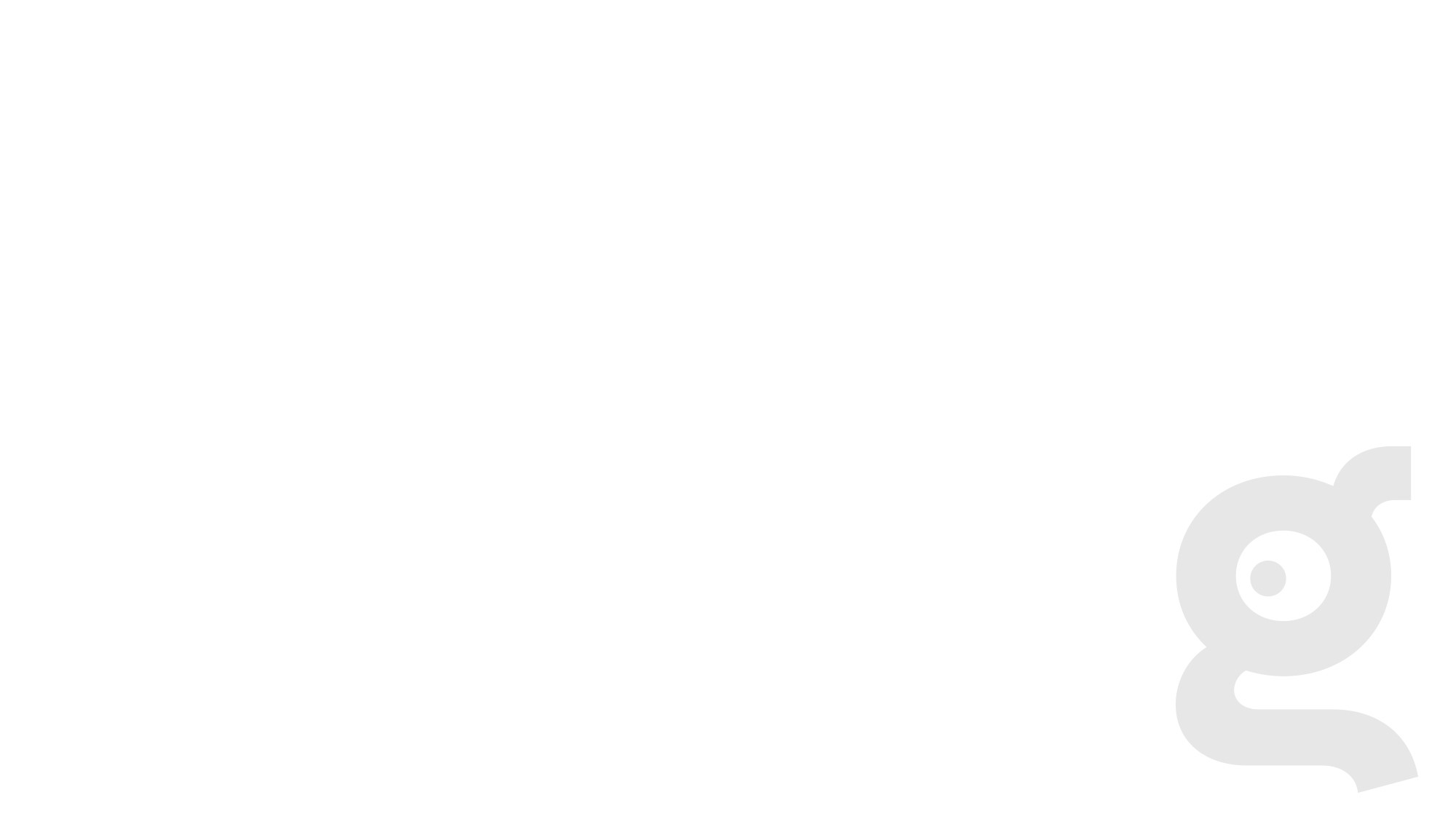 Reactive manifesto
2013. team of developers, lead by Jonas Boner came together to define a set of core principles.
The manifesto defines the fundamental characteristics or principles of a reactive system.
It prescribes the recipe for a reactive system to be flexible, loosely-coupled, and scalable.
Naslov
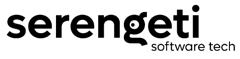 [Speaker Notes: Reakctiv manifesto opisuje neka osnovna načela reaktivnog programiranja.  Sastavljen je 2013 godine od strane tima programera predvođenih Jonasom Bonnerom.
Što to sve se mora ispunjavati da bi mogli reći da je kod reaktivan.
Mora biti responzivan: Sustav bi trebao pravovremeno odgovoriti na zahtjeve. Responzivni sustavi trebali bi imati brzo i dosljedno vrijeme odziva. 
Elastic: elastični sustav je onaj koji se može prilagoditi različitim radnim opterećenjima. 
Resilient (Otporan): U slučaju kvara, sustav bi i dalje trebao reagirati. Na primjer, ako se na web mjestu dogodi pogreška i korisnik pokuša pristupiti toj web stranici, web mjesto bi trebalo odgovoriti korisniku lijepom stranicom pogreške, umjesto da uopće ne odgovori
Message-Driven:  reaktivni sustavi koriste asinkrone komunikacijske mehanizme vođene porukama]
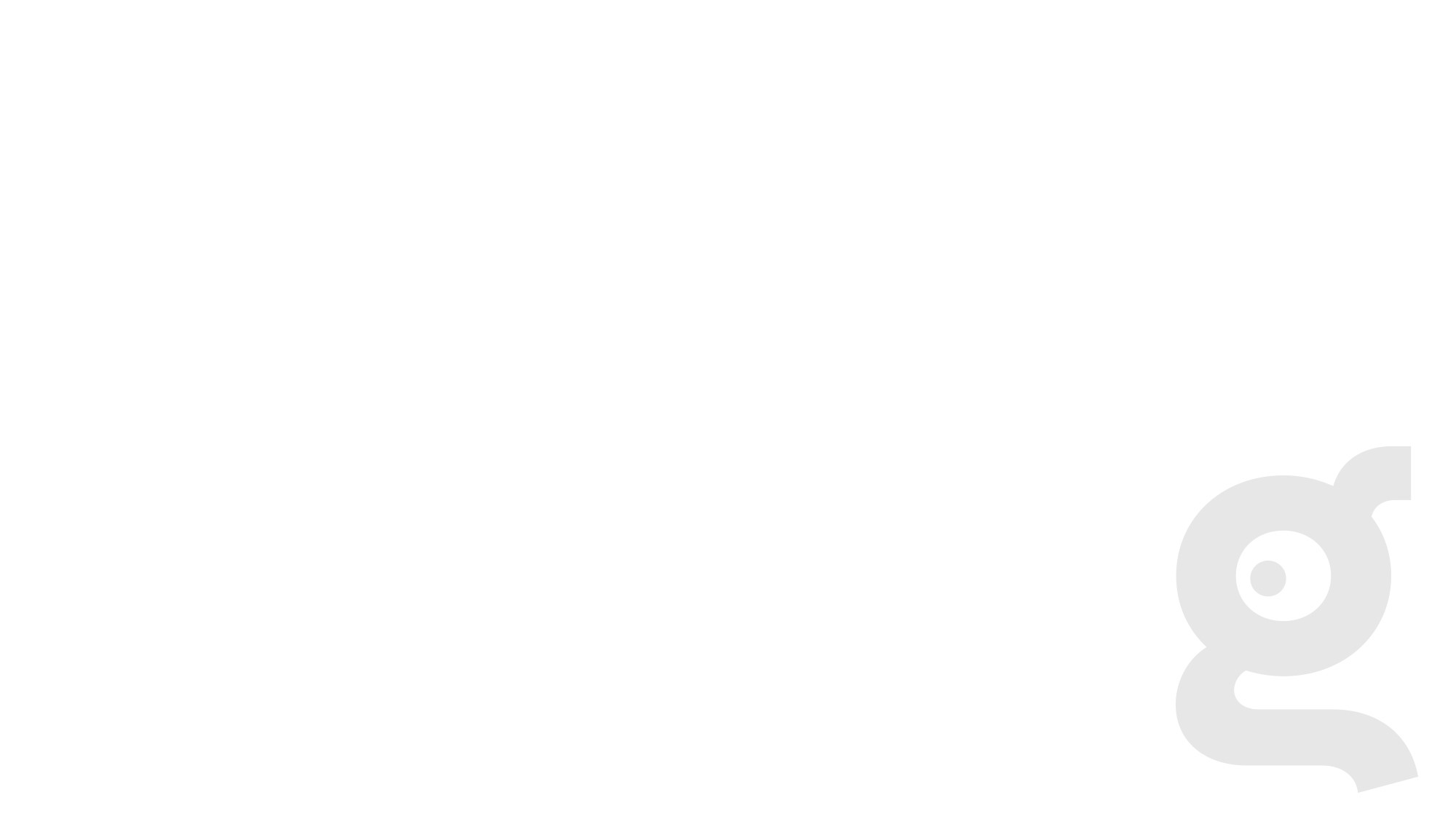 Elastic and Message driven
Elasticity builds upon scalability and expands on it by adding the notion of automatic resource management.
Message driven vs. Event driven
Resilience is more difficult to achieve in an event-driven system.
Naslov
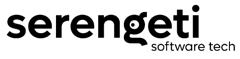 [Speaker Notes: Malo cemo više reći o ove dvije stavke:
Elastičan sustav može povećati svoje resurse za vrijeme vršnog opterećenja i smanjiti se kada je opterećenje vrlo malo. Elastični sustav trebao bi reagirati čak i pod velikim opterećenjem. 
Da bi sustav mogao biti elastičan mora prventsveno biti skalabilan. Mora imati mogućnost povećanja i smanjenja resursa na koju se dodaje automatizam te se postiže elastičnost.
Message vs  event driven. Često ih se miješa pa ćemo pojasniti razliku kroz sliku, ali prvo ćemo napomenuti da je otpornost puno teže postići u event driven sistemu. Pa pogledajmo zašto..]
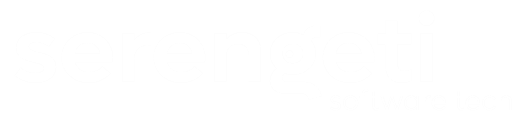 Accelerate Your Business Transformation
[Speaker Notes: Gornji ili lijevi dio slike, kako želite , prikazuje prikazivanje prezentacije, kao što i ja sad radim. Slušatelji mogu, ali i ne moraju slušati što se govori. To je tipičan primjer Event drivena. Slušatelj oslučkuje i potencijalno reagira na nešto. Tu je teško postići otpornost na ne slušanje. Odnosno lako se može dogoditi da korisnik ne čuje poruku ili ju ne razumije. Druga slika prikazuje razgovor dvoje ljudi gdje se točno zna kome se prenosi poruka. Kao i kod message drivena, adresa je točno definirana, a poruka je vrlo vjerojatno primljenja i shvaćena. To želimo postići i u reaktivnom sustavu da komponente međusobno komuniciraju na taj način. Zna se kome tko što šalje. Te primatelj zna obraditi pristiglu poruku.]
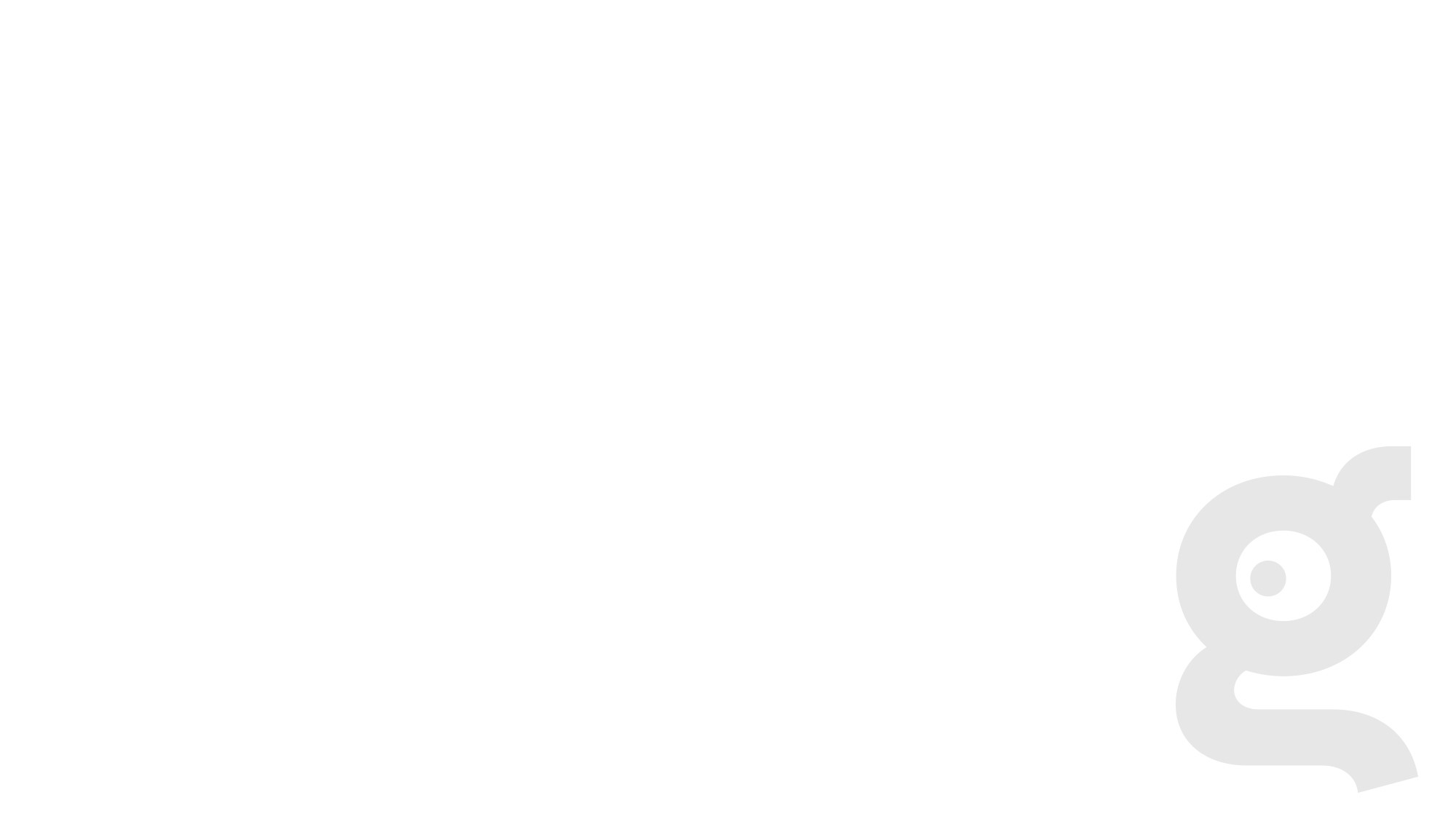 How does it works?
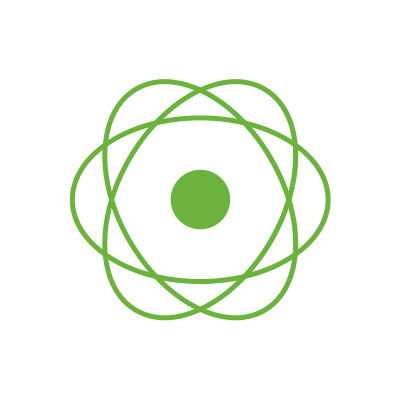 Naslov
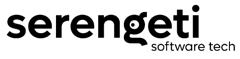 [Speaker Notes: Ako idemo guglati reaktivno programiranje u Javi, vjerojatno će nas zbuniti razlike u implementacijama i kodu u različitim tutorijalima i člancima na Internetu. To nije ništa neobično jer trenutno u Javi ne postoji standardna objedinjena reaktivna implementacija API-ja. Trenutno postoje brojni library-ji koji nude različite implementacije i alate za izvođenje reaktivnog programiranja. 
Neki od poznatijih su Reactive X, koji za upravljanje UI događaja i API odgovora koristi na webu RxJS, a na mobitelu RxJava ili Rx .net, Akka streams, Java Flow API koji je uveden u SDK 9, Project Reactor kojeg koristi Spring. itd.. Danas ću vam ukratko predstaviti Project Reactor.]
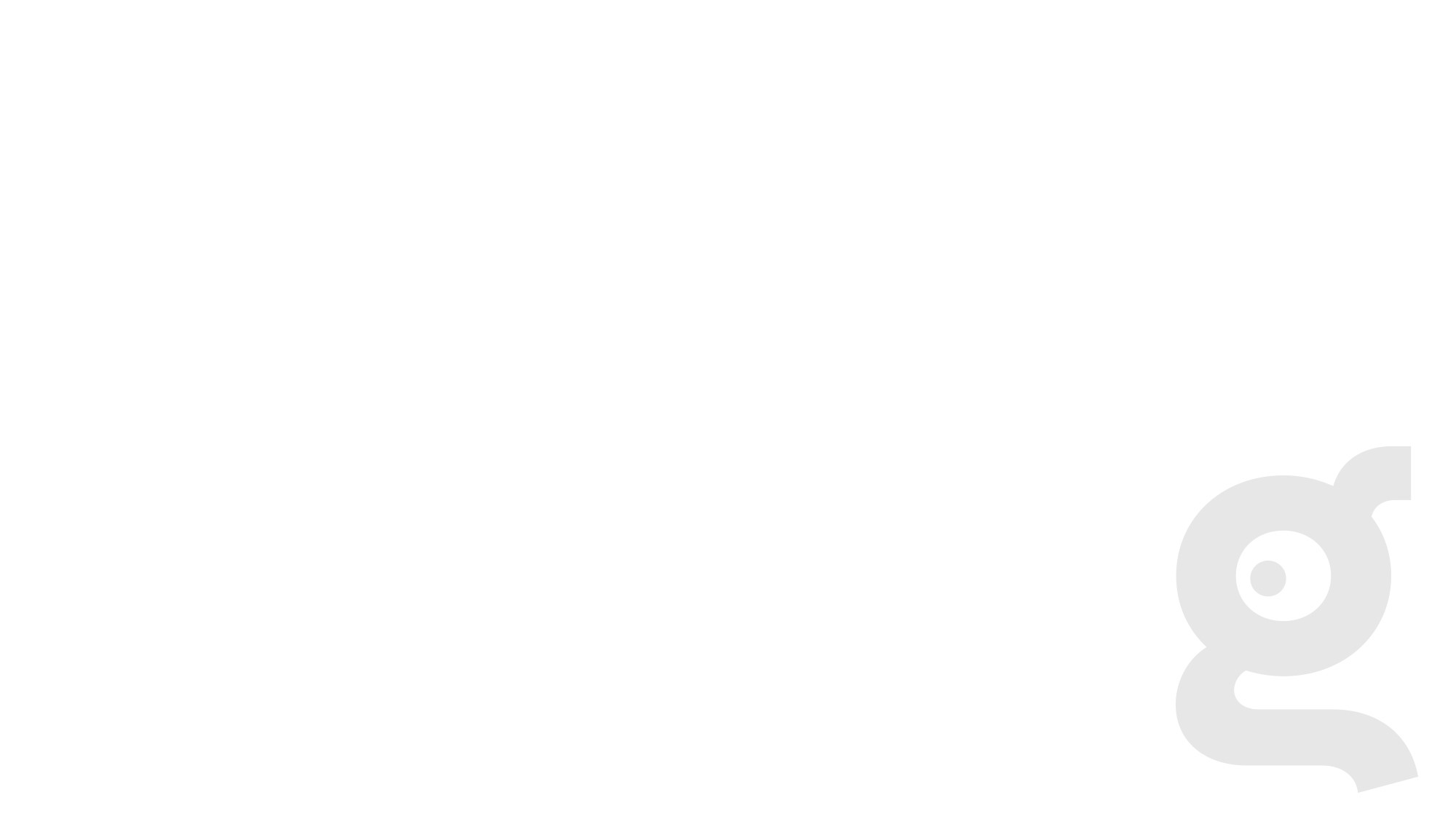 Project reactor
Naslov
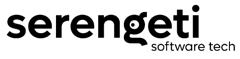 [Speaker Notes: Project reactor, kao što smo već rekli, koristi Spring, jedan od najpoznatijih Java frameworka, pa ćemo na trenutak reći nešto o tome.  Spring od svoje 5 verzije omogućava implementaciju Reactora, ali i dalje podržava Rest api implementaciju. Na lijevom dijelu slike možemo vidjeti po slojevima koja je razlika, odnosno što se koristi u kojoj imeplementaciji, dok u desnom dijelu slike vidimo koje komponenete koriste jedna, druga te obe implementacije.  Također na početku slike vidimo da je kompletni Reactor dio opcionalna ovisnost(dependency). 
Project Reactor je reactive library čije je svrha izgradnja ne blokirajućih aplikacija na JVM-u. Project reactor je temelj na kojem je izgrađen ovaj cijeli reactive stack koji uključuje reactive baze podataka I repozitorije, Spring WebFlux, Reactive stream adaptere I Netty. Project reactor se temelji na Reactive streams specifikaciji.]
Spring MVC vs. Spring WebFlux
If you have a Spring MVC application that works fine, there is no need to change.
Large team
JPA, JDBC
Have a Spring MVC application with calls to remote services
Microservice architecture
Netty, Tomcat, Jetty,.. Reactor, RxJava,..
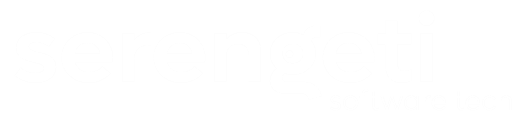 Accelerate Your Business Transformation
[Speaker Notes: Zašto koristiti jedno odnosno drugo?PRva točka kaže da ako MVC aplikacija radi dobro da nema potreba za promjenom. Zašto? Imperativno programiranje najjednostavniji je način pisanja, razumijevanja i otklanjanja pogrešaka u kodu. Također imamo maksimalan broj liberyja za korištenje.
Jedan od razloga za ostajanje na MVCu je i krivulja ucenja, ako imamo veliki tim ljudi, pa čak i ako nemamo, moramo uzeti u obzir koliko ce se vremena potrošiti na učenje, te da li nam je to na kraju isplativo. 
Još jedan razlog zašto ne koristiti ovo su i blokirajući persistenc Apiji, ako aplikacija koristi Jpa ili Jdbc, njih nemamo dostupne unutar WebFluxa. ODnosno moguće ih je i tamo koristiti ali tad nebi maksimalno iskoristili mogućnosti koje Webflux nudi.
Da nebi bilo da nema ničega pozitivnog ovdje, imamo svkako i razloge za:Ako imamo aplikaciju s pozivima na remote services, možemo isprobati reaktivni webClient. Sa servera vratimo reaktivne tipove direktno iz Spring MVC controllera. Spring MVC može pozvati i druge reaktivne komponente..
Ako koristimo mikroservisnu arhitekturu, možemo imati kombinaciju jednog i drugoga. 
Na kraju ako smo se definitivno odlučili za reaktivnu strukturu Spring Web Flux tu nudi iste modele kao i drugi, ali nudi i mnogo poslužitelja (Netty, Tomcat, Jetty,), izbor programskih modela te reaktivnih libreryja kao što su Reactor, Rx Java i ostali.]
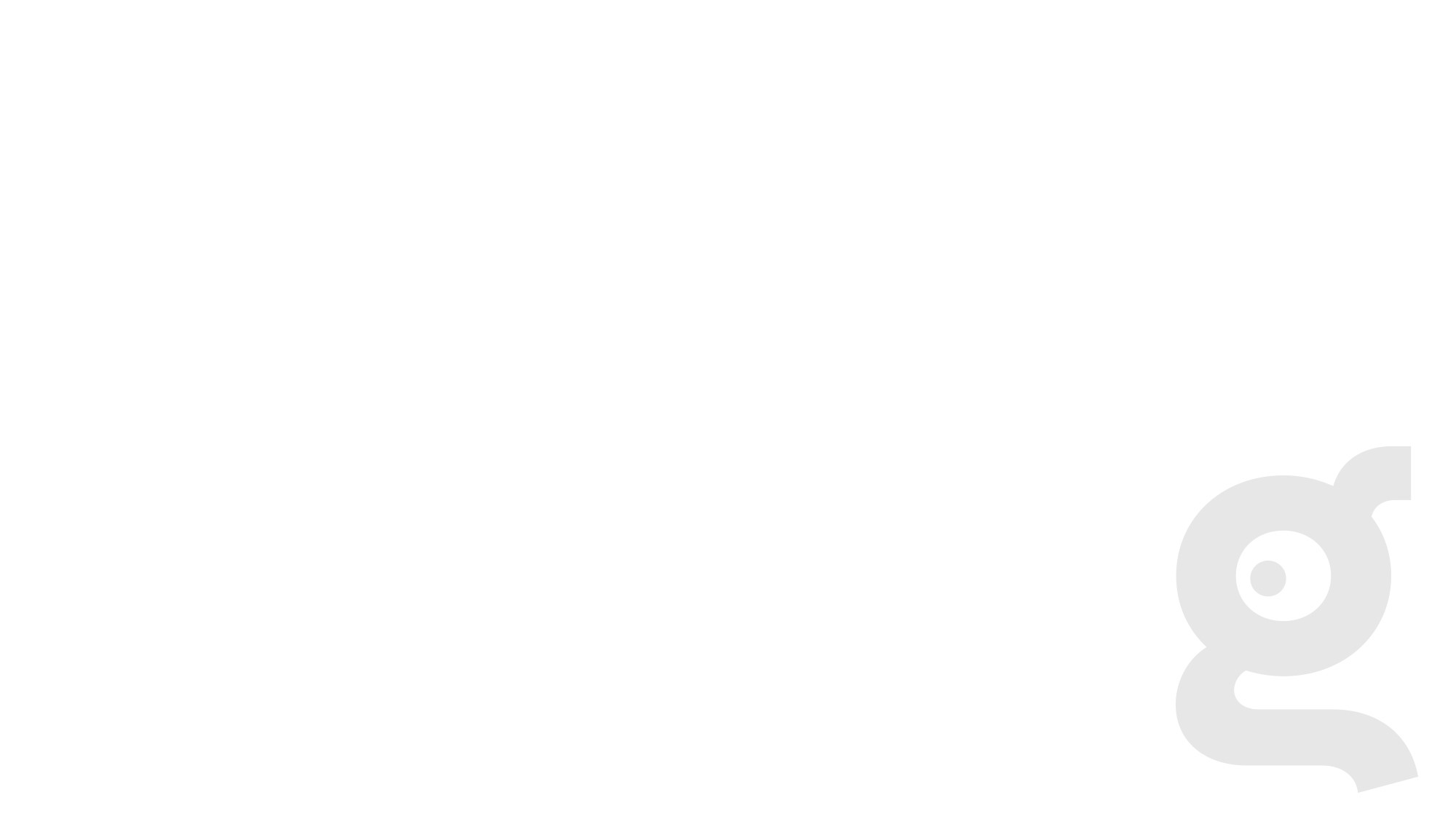 Reactive Streams
Naslov
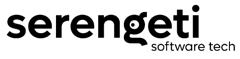 [Speaker Notes: KAo što sam već rekla  Project reactor se temelji na Reactive streams specifikaciji.
A kad smo već kod reactive stream-ova moram napomenuti da se u RP sve promatra kao asinkroni stream podataka ili događaja. Ti streamovi mogu biti  UI-događaji, klikovi miša, tvitovi, video streamovi, REST API podaci itd... Takvi streamovi mogu emitirati tri stanja: vrijednost, grešku I završen signal - što znači da je stream zatvoren. U RP ovakve streamove nazivamo Observable streamovima jer uvijek imamo neke promatrače (Observers) koji su su dodijeljeni tim streamovima I kao takvi reagiraju na svaki događaj tj. Event. 
Upravljanje tim streamovima pogotovo podacima čiju količinu teško možemo predvidjeti traži posebnu pažnju u asinkronim sustavima.
Stoga u reactive stream specifikaciji imamo 4 glavne komponente a to su -> Publisher, Subscriber, Subscription I Processor. 
Dakle Publisher je zapravo izvor potencijalno neograničenog seta podataka odnosno streamova a šalje ih prema zahtjevu Subscribera. Vidimo da implementira samo jednu metodu subscribe 
Subscriber, logično, je konzument navedenog seta podataka. Odlučuje kada će I koliko će elemenata moći primiti te u kojem trenutku će pretplata završiti. 
Subscription – predstavlja ciklus u kojem se Subscriber pretplati na Publisher-a 
Processor predstavlja status obrade I zapravo sadrži I Subscribera I Publishera I mora se poštivati ono što su Publisher I Subscriber dogovorili.]
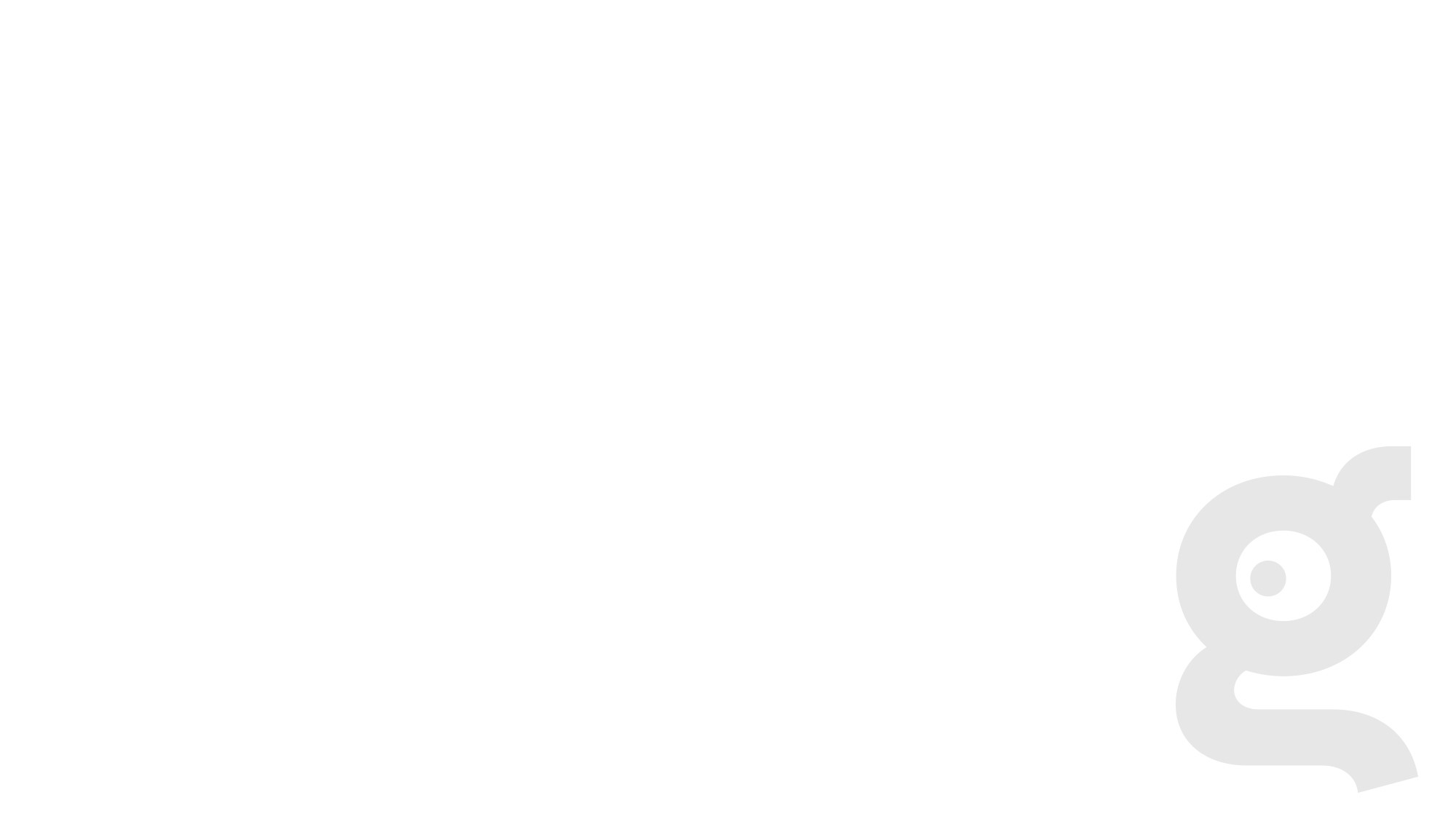 Reactor Core
Naslov
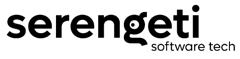 [Speaker Notes: Reactor core je library koji implementira reaktivni model programiranja. Napravljen je na temelju Reactive Stremas specifikacije. Da bi aplikacija mogla biti reaktivna mora proizvoditi stream podataka.  Bez podataka nemamo na što odreagirati pa je ovo logičan prvi korak. Reactor Core nam nudi 2 tipa podataka za to a to su Mono i Flux.]
Mono
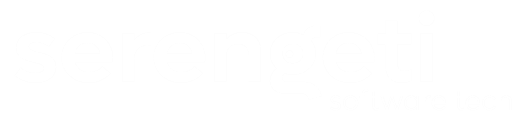 Accelerate Your Business Transformation
[Speaker Notes: Mono emitira jedan ili nula stream evenata na koji možemo primjeniti neku akciju. Ta akcija može vratiti grešku ili vrijednost ako je uspješno izvršena, na kraju događaja stream se završava.]
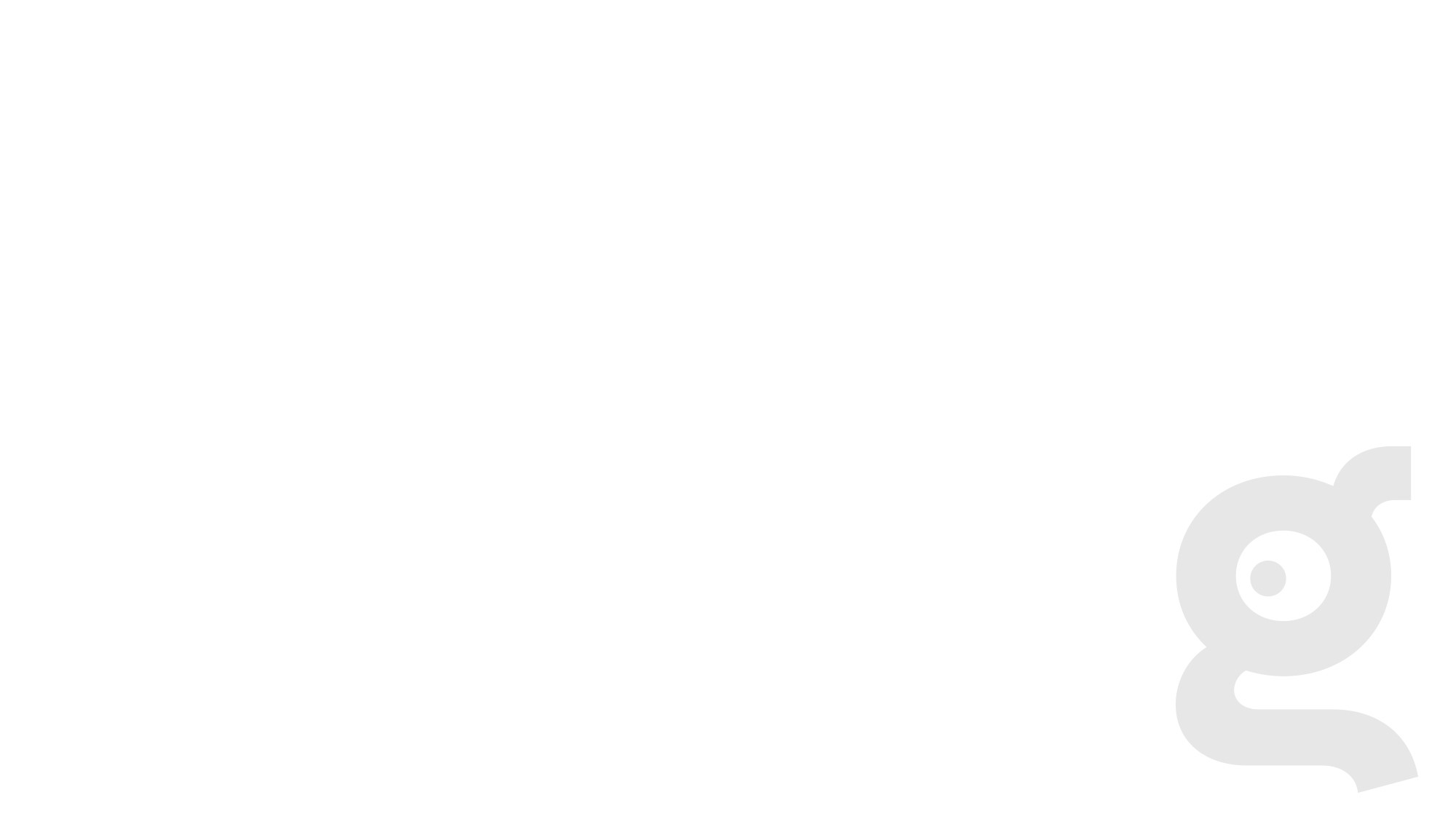 Flux
Naslov
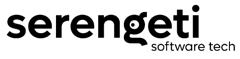 [Speaker Notes: Na ovom dijagramu za razliku od Mono-a, Flux može emitirati 0 ili n događaja. Kada se taj niz događaja uspješno završi subscriber prima signal da je slanje završeno. Nad ovim događajima se mogu primjeniti akcije koje za rezultat mogu vratiti neku vrijednost ili grešku]
Reactor Core components
Mono – A Mono object represents a single value or empty value (0 to 1) item, e.g. Mono<T>
Flux – It represents a reactive sequence of 0 to N items. For example, Flux<T>
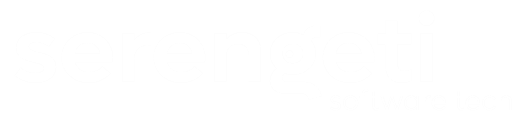 Accelerate Your Business Transformation
[Speaker Notes: I Mono i Flux su apstraktne klase koje implementiraju Publishera, no zašto nam treba Mono ako već postoji Flux. Zpravo jako često trebamo vratiti samo jedan element ili jednu vrijednost, a akcija traženja jednog među više njih je dosta skupa i nepotrebna. Kao što  u običnoj Javi nečemo koristiti Listu ako znamo unaprije da ćemo imati samo jednu ili ni jednu vrijednost, tako i u ovom slučaju nećemo korsititi Flux, ako nam je Mono dovoljan. Ako spojima dva mona, dobivamo Flux, dok Flux ima metodu single() koja će vratiti mono. U implementaciji RxJave imamo tri tipa podataka, pa dvije zamjenjuju Mono. Jedna vraća jedan element, a drugi tip se koristi za slanje singala ili greške. Mono se ovdje korsiti u obje situacije.]
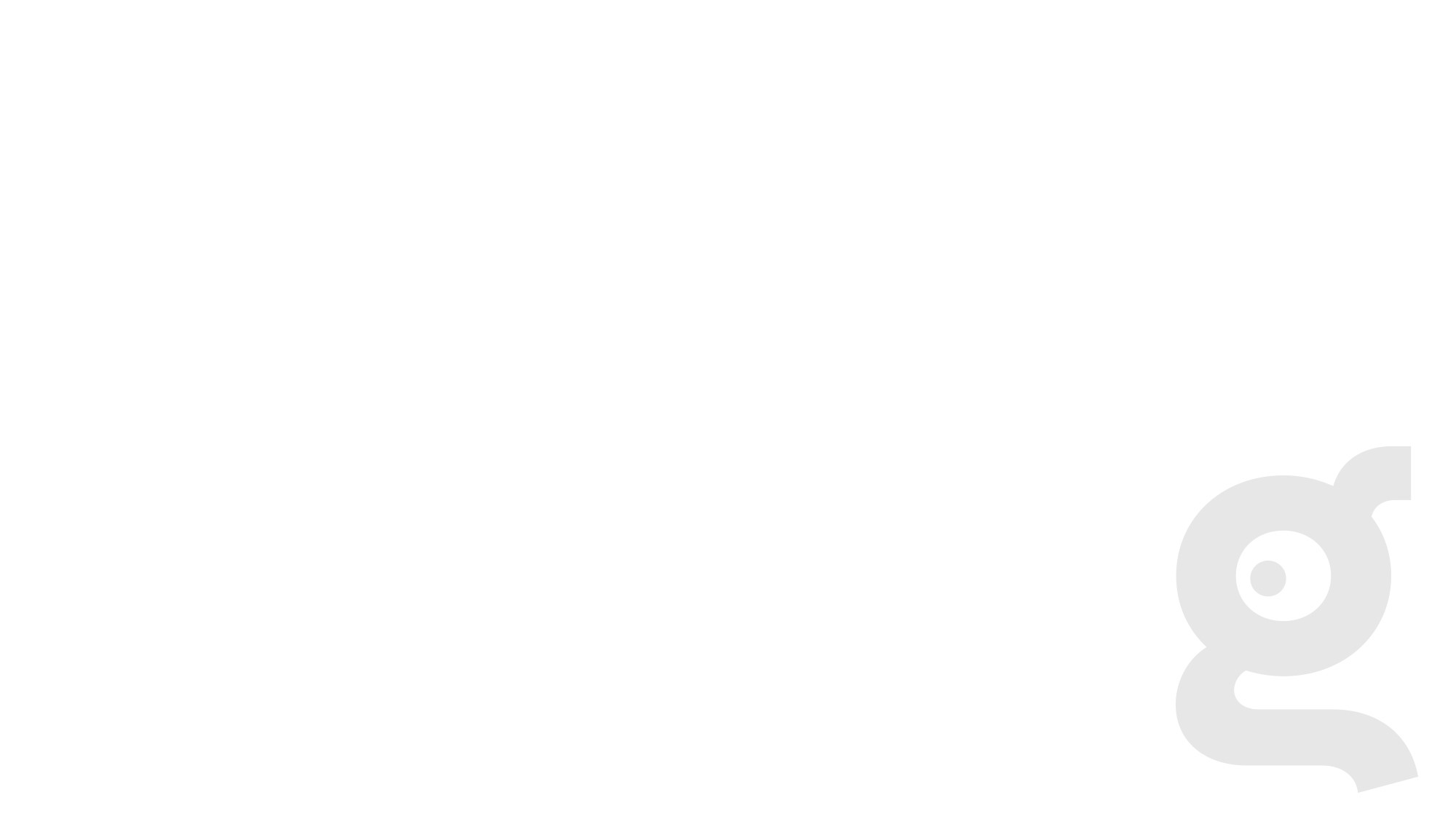 Pro’s / Con’s
Better UI
Cleaner Code
Better async handling
Backpressure
Event-driven
Learning curve
Memory intensive
Harder to debug
Wrong implementation
Naslov
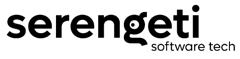 [Speaker Notes: Za kraj sam ostavila neke generalne prednosti i nedostatke, iako sam neke od njih već spomenula. Pa ajmo prvo na razloge za: 
Bolji UI - ovo je jedan od osnovnih razloga zašto se iskušati u reaktivnom programiranju, jer njime dobivamo brži odgovor na zahtijeve korisnika.
Čišći kod - ukoliko ispravno koristimo RP i držimo se konvencija funkcionalnog programiranja, sam kod će biti puno pregledniji i jasniji.
Bolje upravljanje asinkronim procesima: rekli smo na početku da današnje aplikacije barataju sa velikim brojem requesta ili korisnika. I asinkroni procesi imaju svoje probleme i nedostatke. U Javi pogotovo, ali sa dosljednim korištenjem RP-a možemo jako unaprijediti upravljanje asinkronim data stream-ovima.
Backpressure – to je koncept koji ima zadatak da optimizira tok između publishera i subscribera. On uglavnom regulira koju količinu informacija subscriber može u datom trenutku konzumirati. 
Event-driven: Za razliku od message driven sustava gdje poruke imaju jasno određenu destinaciju, event-driven sustavi barataju sa događajima koji su ponuđeni Subscriberima na korištenje.
Neki od razloga protiv su:
U odnosu na druge načine rada, RP je sasvim drugačiji. To dovodi do strme krivulje učenja kad je počnete koristiti, što za neke može biti problem. 
Može biti nešto zahtjevniji po pitanju memorijskih resursa jer može baratati sa velikim brojem stream-ova, i ukoliko se ne koristi kako treba može izazvati probleme.
Obzirom da se ne radi o klasičnom imperativnom thread based programiranju, debuggiranje zahtjeva također promjenu načina razmišljanja i korištenje nekih alternativnih tehnika.
Ukoliko idemo u RP onda se moramo držati RP-a do kraja, ukoliko se iz navike ili manjka znanja vraćamo „sigurnijim“ tehnikama thread based programiranja tada može doći do ozbiljnih problema u radu sustava.]
Big Pro’s
Netflix
One Second Could Cost Amazon $1.6 Billion In Sales
Monday’s outage cost the company an average of $163,565 in revenue every minute, roughly $60 million based on more than six hours of downtime
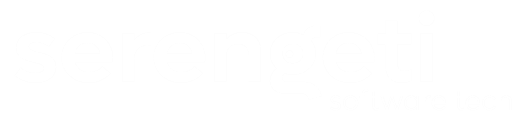 Accelerate Your Business Transformation
[Speaker Notes: Jedan od najpoznatijih primjera primjene reaktivnog programiranja je Netflix koji korsiti, odnosno koji je kreirano svoju RxJavu. Rx Java prvenstveno nije bila namjenjena za JAvu nego za Groovy, Clojure, Scala and JRuby. Rx Java 2.0. ima još uvijek aktivnu podršku za javu 6 te se uglavnom koristi za Andorid, dok nas PRoject Reactor traži 8+ verziju Jave.
Mnoge firme ne samo Netflix su prepoznale prednosti reaktivnog programiranja, prvenstveno jer je vrijeme novac, te  su vrlo svjesni da poboljšanje UX(user experience) I općenito smanjenje vremena odziva može imati velike benefite. Ili ako se ne vodi računa o tome može doći do velikih gubitaka.
Vrlo dobar primjer mogli smo vidjeti prošli ponedjeljak, kad je pao Facebook. U 6 sati koliko je bio van funkcije, izgubio je oko 60 miliona dolara, a njegov osnivač koji posjeduje 14% vlasništva je izgubio sam oko 6 miliona što ga je na Forbesovoj listi bogatih bacilo sa 5 na 6 mjesto. Ovo nije direktno vezano uz reaktivno programiranje ali pokazuje koliki iznosi i kakve posljedice nastupaju s vremenom ako ga ne iskorisimo maksimalno i najbolje.]
Questions?
Thank you!
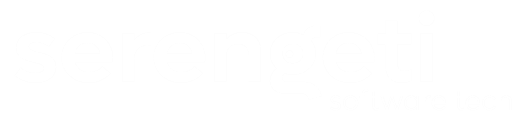 Accelerate Your Business Transformation
[Speaker Notes: I za kraj ako ima nekih dodatnih pitanja, ako ne to bi bilo to od mene. Nadam se da sam vas bar malo zainteresirala za ovu temu te da ćete, ukoliko niste imali priliku raditi već nešto ovakvo barem za sebe malo proučiti, nešto pokušati napraviti. Hvala Vam.]